Collaboration in Informatics lessons
Please send your answer to the following question by email
How do you feel and consider your collaboration in front of a computer using the computer?
2
Watch closely the following artworks and express your feelings, what do you see
3
1st
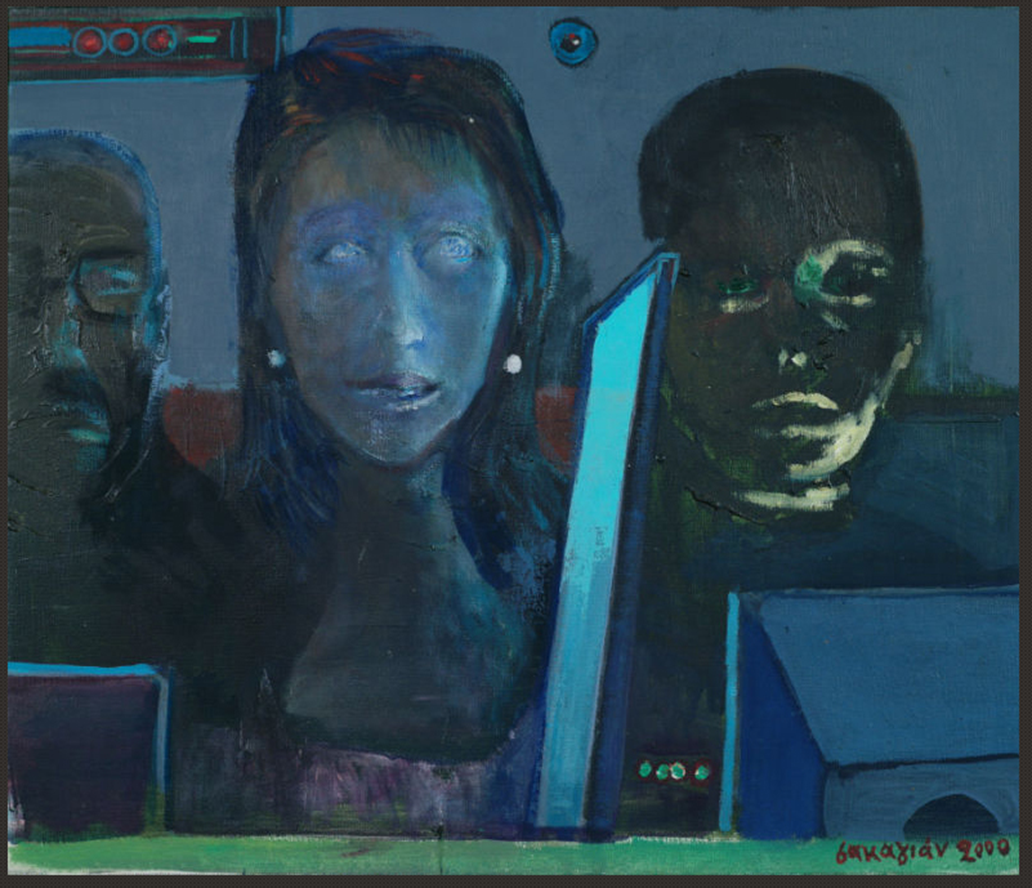 4
2nd
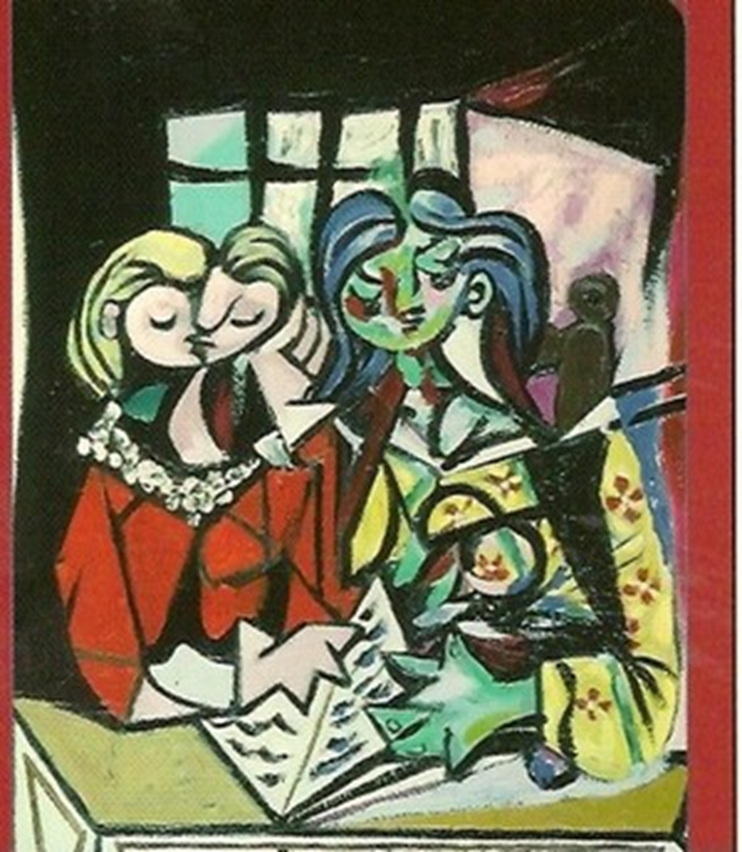 5
3rd
Video: Take the lead
6
4th
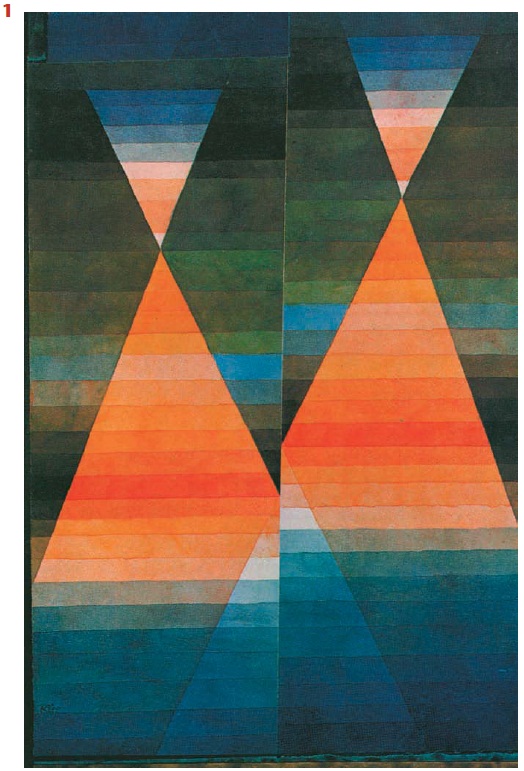 7
Please send your answer to the following question by email
How do you feel and consider your collaboration in front of a computer using the computer?
8
Please express your impression of this experience
9